Polimorfismi
di
Restrizione
(RFLP)
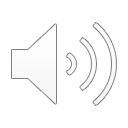 Mappe di restrizione
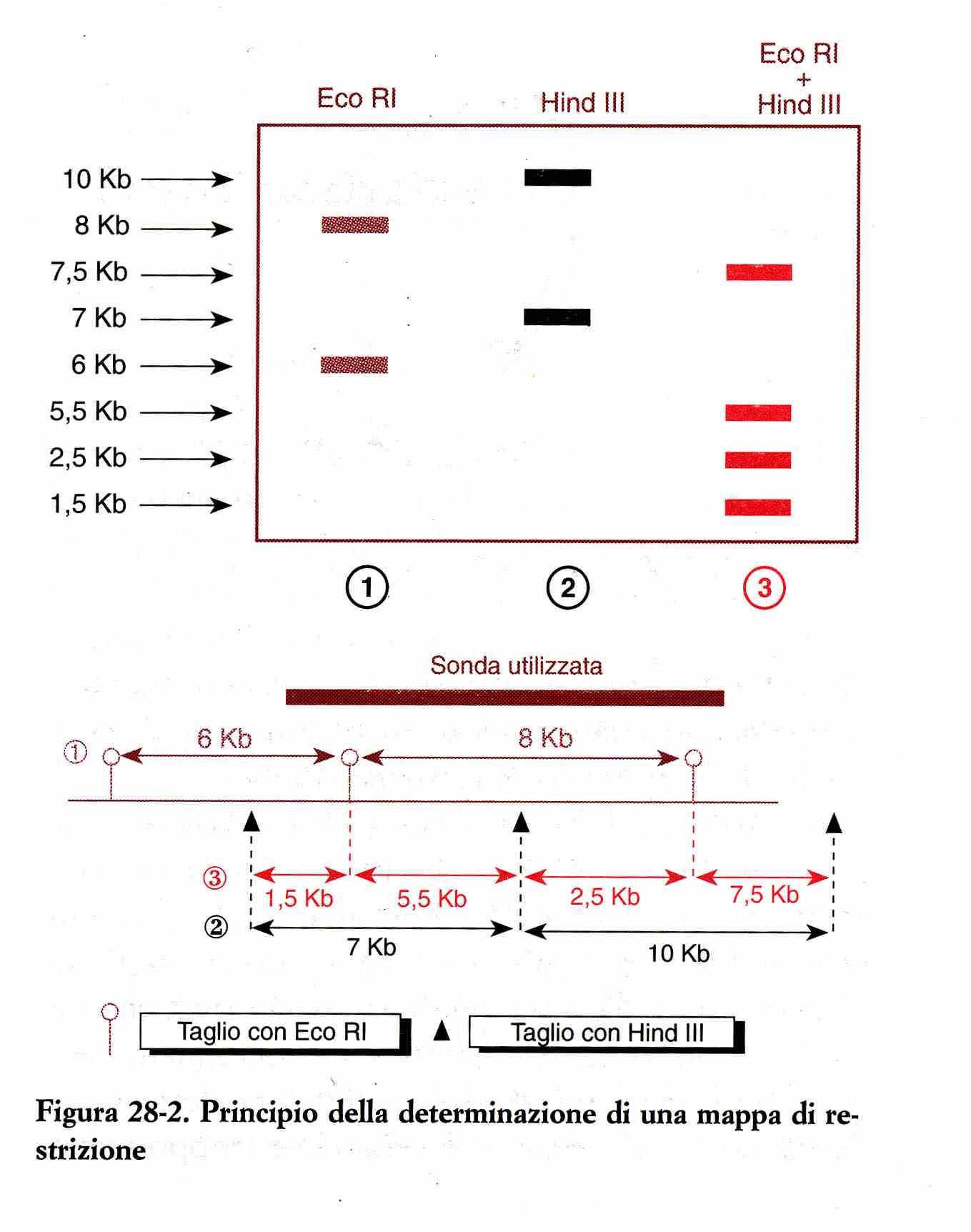 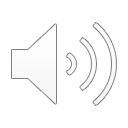 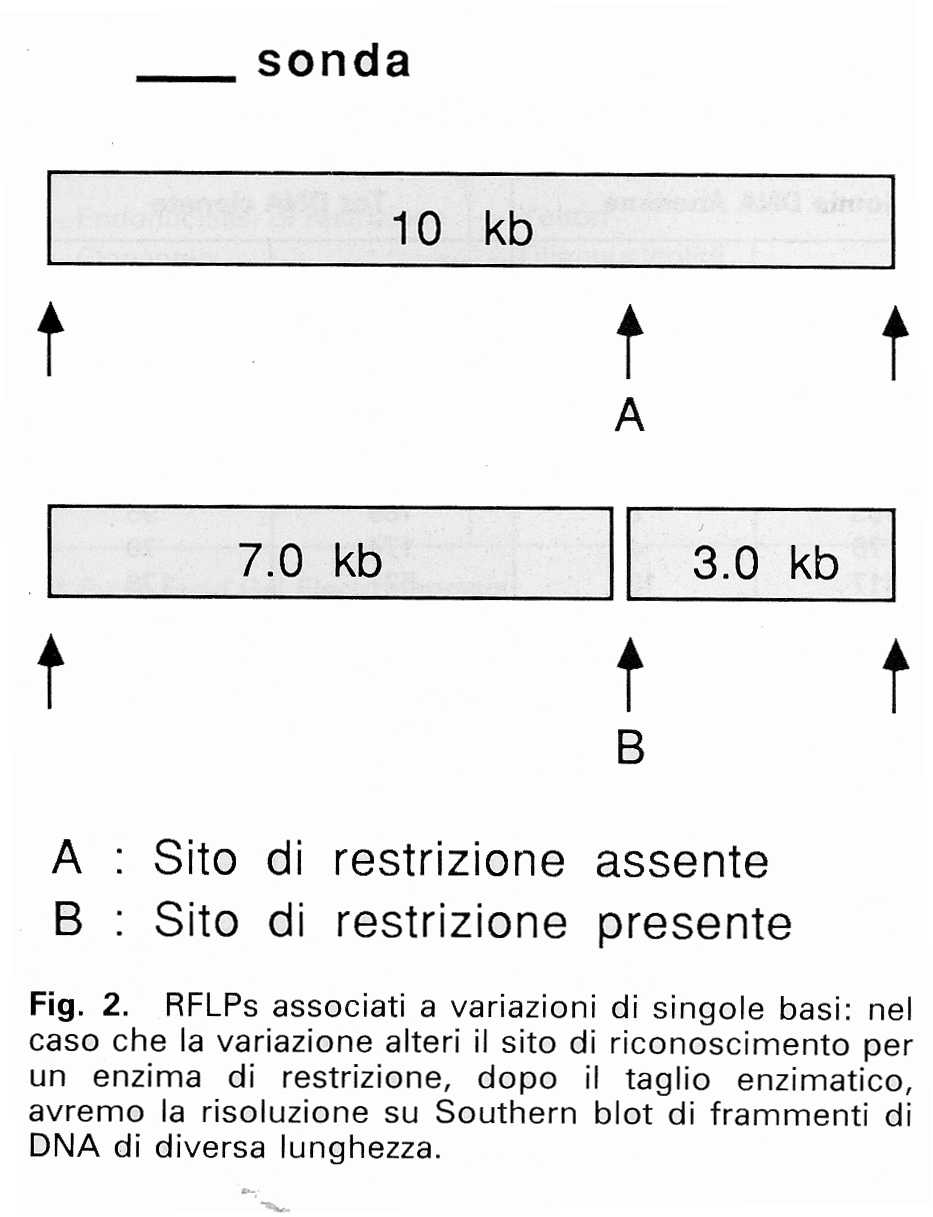 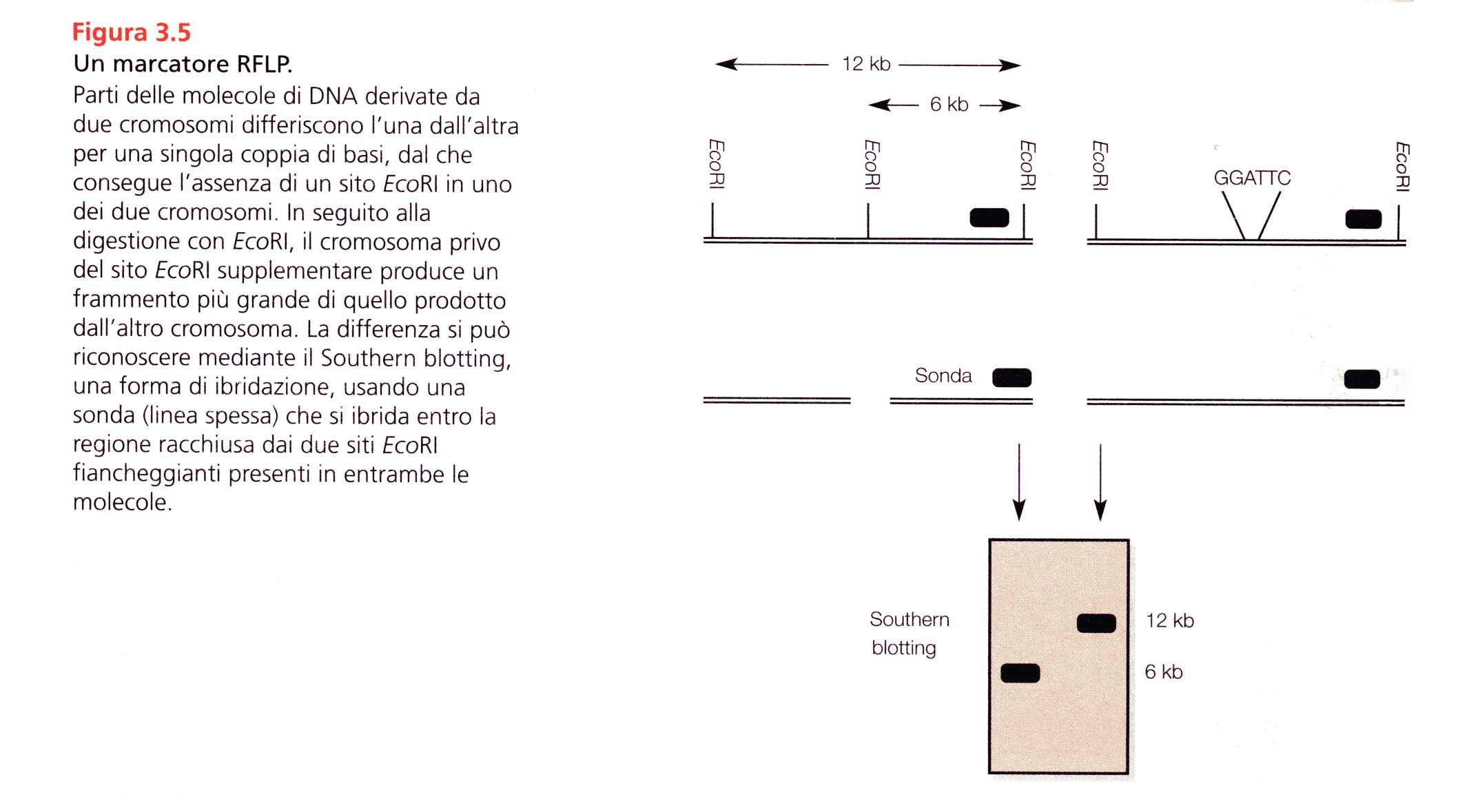 Mappe di restrizione
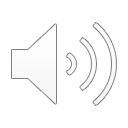 Polimorfismi di restrizione
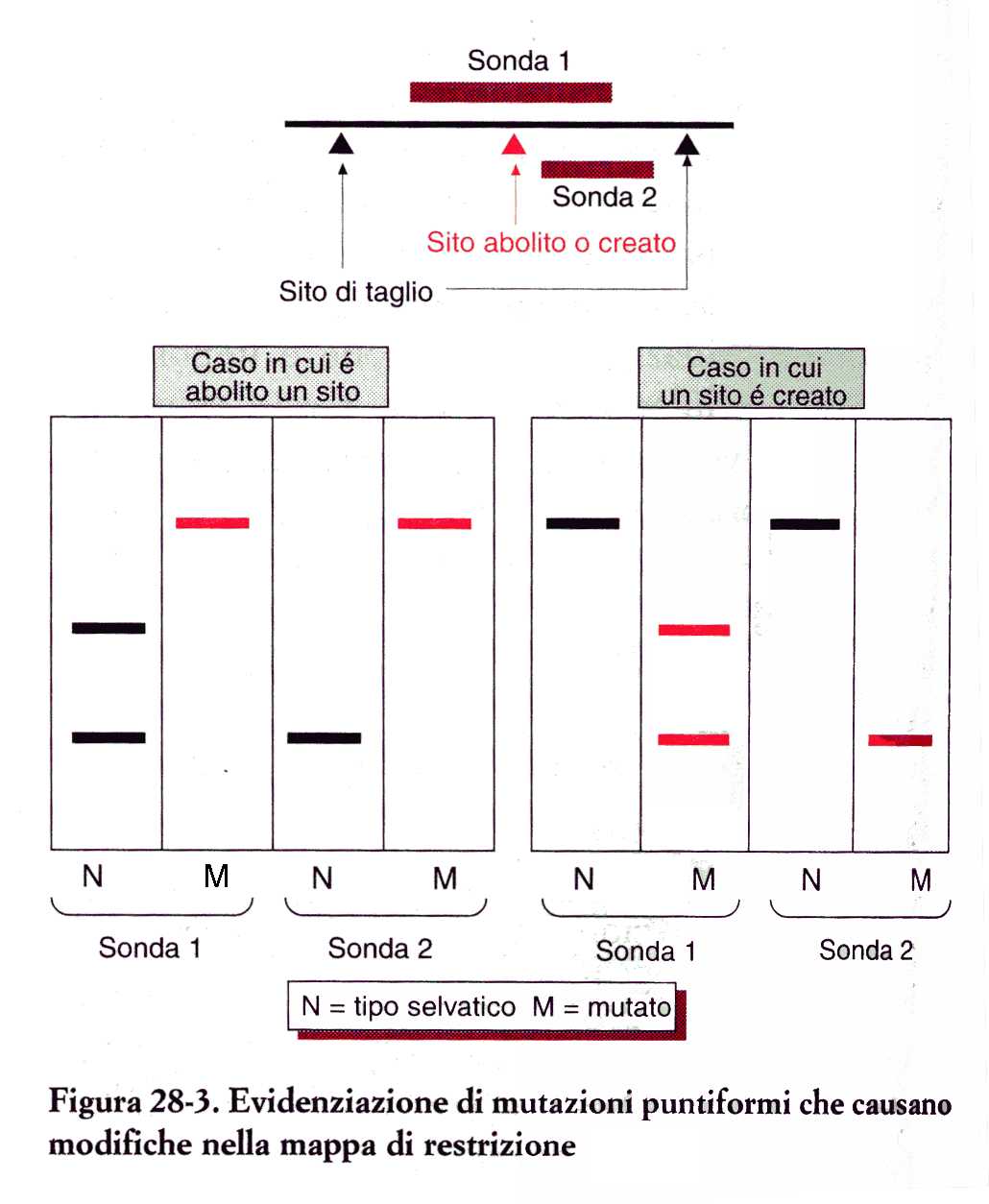 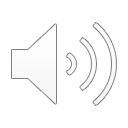 Polimorfismi di restrizione
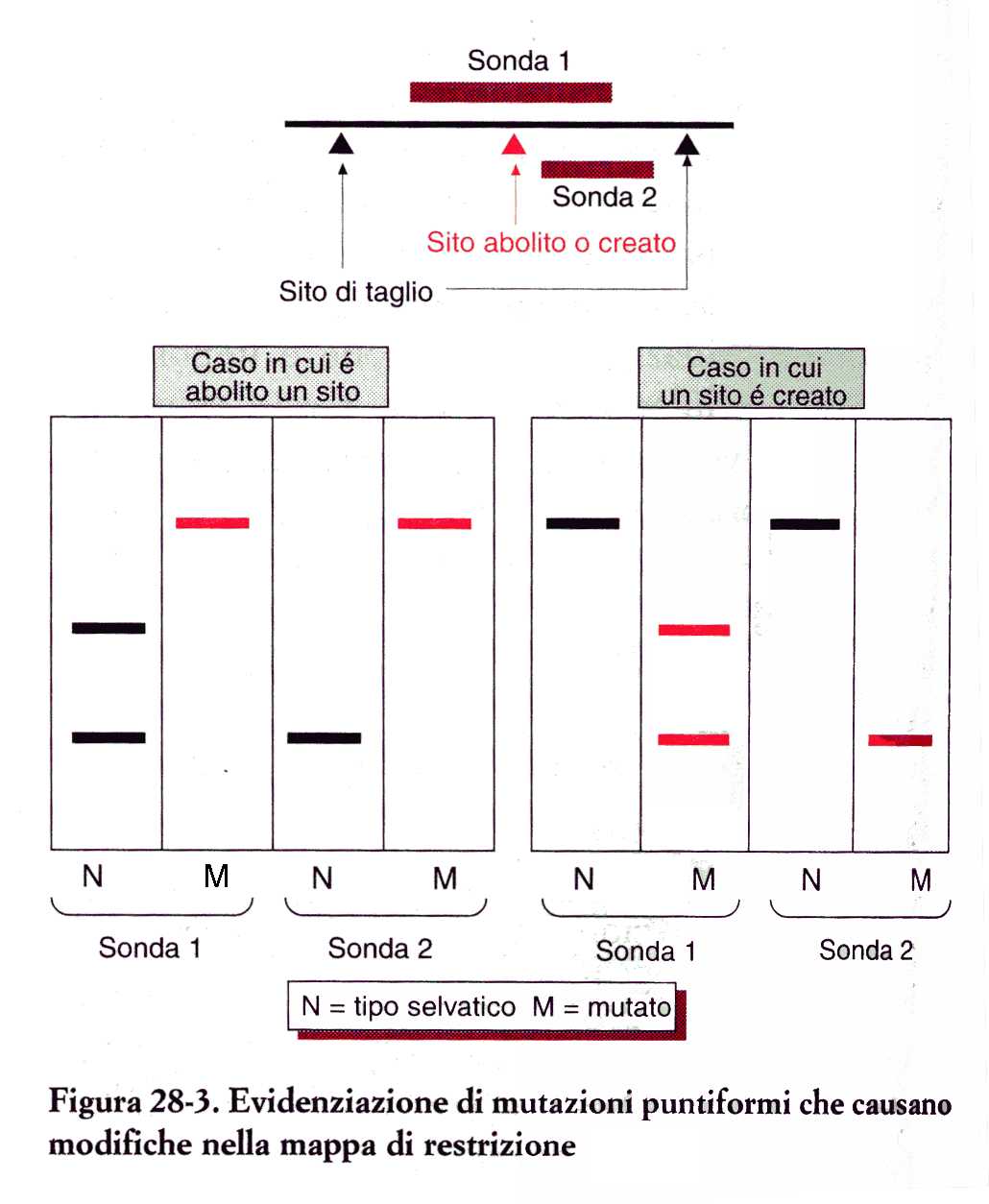 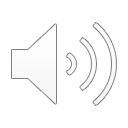 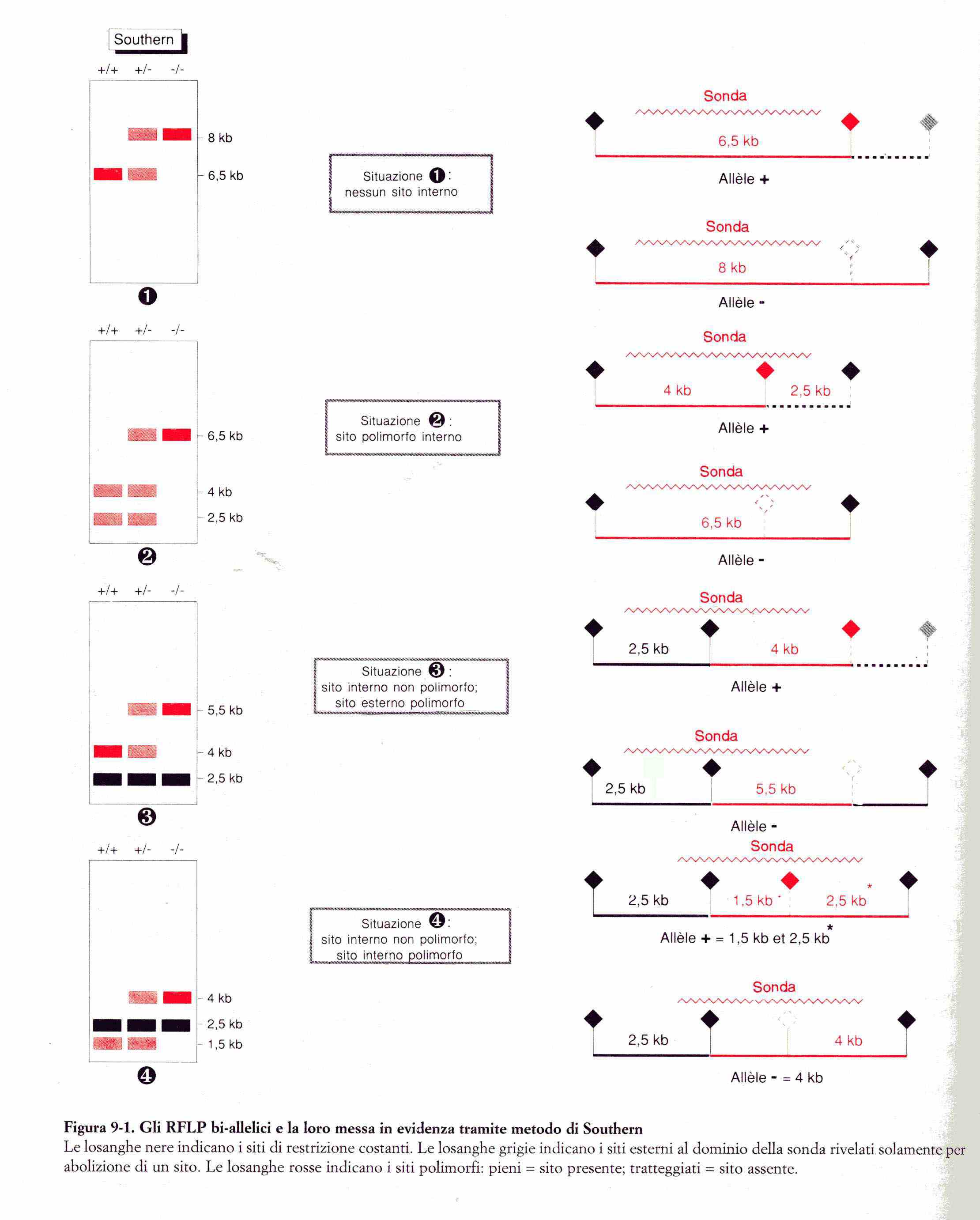 Polimorfismi di restrizione
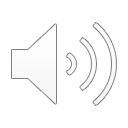 Polimorfismi di restrizione
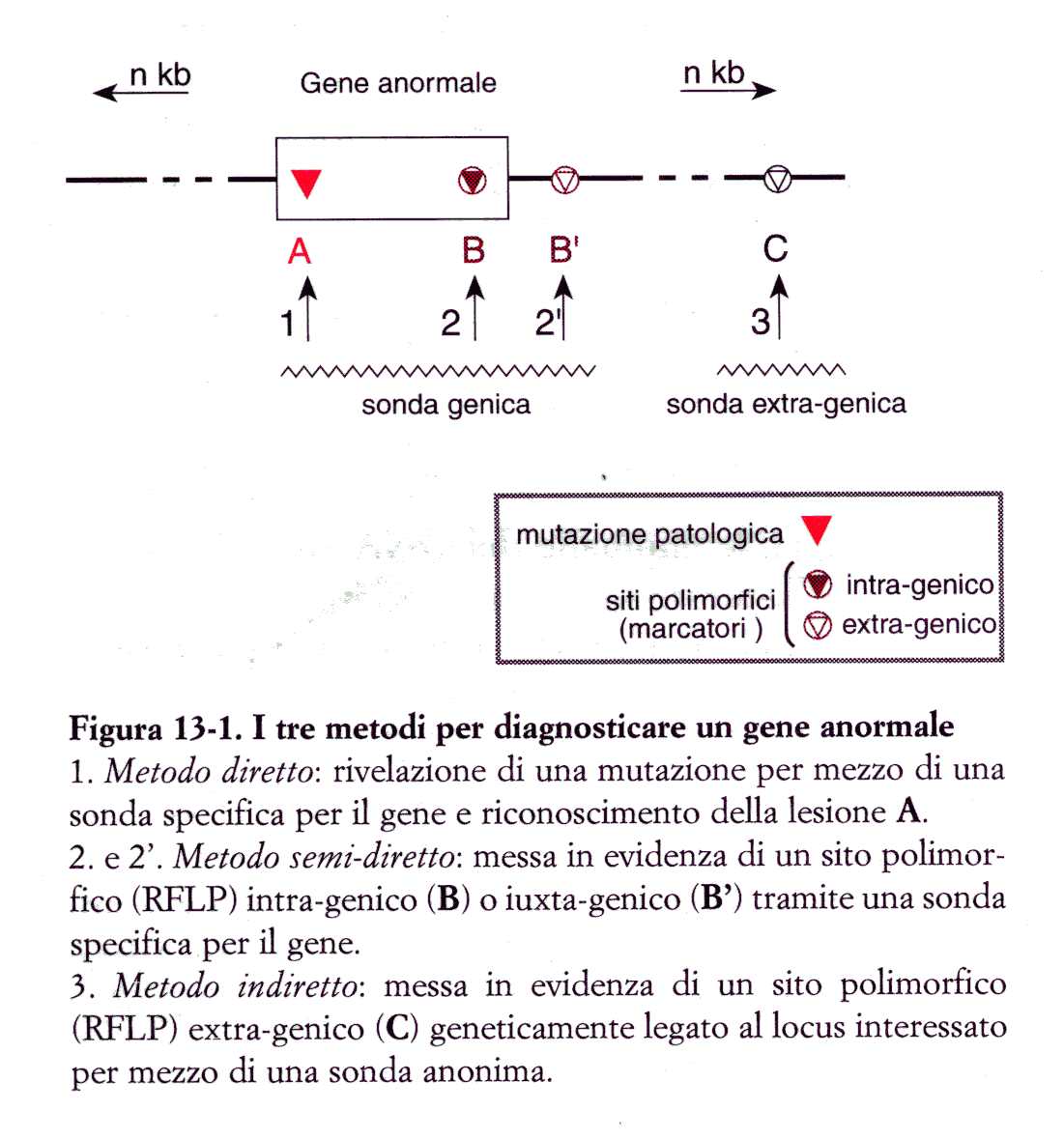 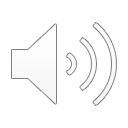